Аналитическая записка
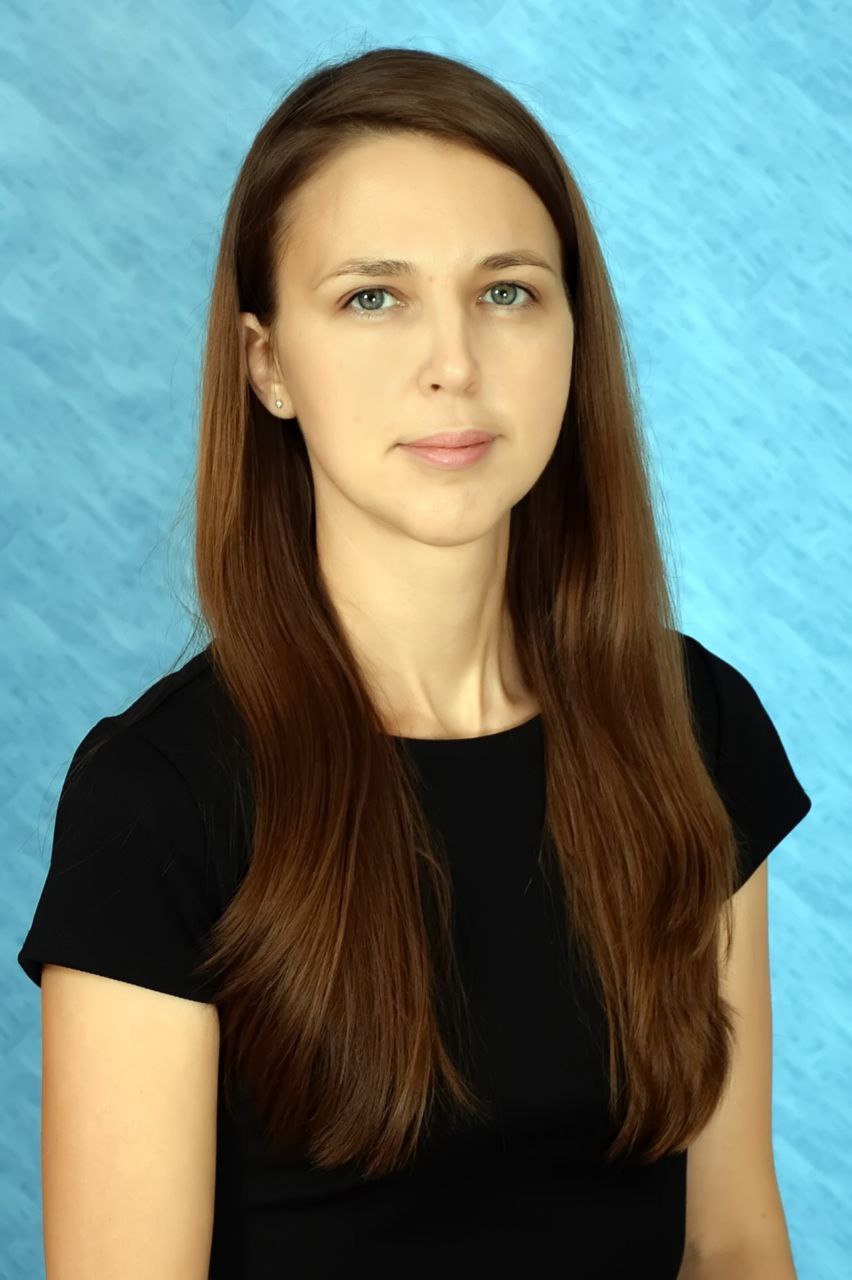 Брусницына Н.В.,
учитель МАОУ лицей № 100, ВКК
Методическая тема: Смысловое чтение как средство развития читательской грамотности на уроках английского языка
Цель:  создание образовательной среды для формирования читательской грамотности на уроках английского языка

Задачи:

изучить опыт применения методов смыслового чтения на уроках иностранного языка;

изучить теоретическую базу вопроса формирования читательской грамотности;

провести мониторинг читательской грамотности с целью выявить ее уровень;

разработать систему уроков с использованием методов смыслового чтения;
провести повторный мониторинг с целью анализа изменений уровня развития читательской грамотности;

проанализировать результаты мониторинга и сделать выводы об эффективности применения методов смыслового чтения как средства повышения уровня читательской грамотности.
Используемые технологии
Игровые технологии
Разработки: 

Материал к уроку «About the UK»;

Серия уроков «Знакомимся с алфавитом» для первых, вторых классов»;

Серия уроков «Мои первые шаги в чтении для первых, вторых классов»;

Серия упражнений для отработки навыков смыслового чтения (4 класс, 5 класс, 7 класс)
Технология развития критического  мышления
Информационно-коммуникационные технологии
Технология проблемного обучения
Здоровьесберегающие технологии
В диаграмме представлены изменения показателей развития читательской грамотности для обучающихся одной  параллели на протяжении года. Анализируя диаграмму, можно увидеть, что количество обучающихся, которые могут находить в тексте предложенные слова и найти лишнее слово в логическом ряду, увеличилось до 100%; количество обучающихся, которые могут составить предложение из частей и найти ответы на вопросы в тексте увеличилось до 79%; количество обучающихся, которые могут понять задание на английском языке увеличилось до 44%. В целом наблюдается положительная тенденция в развитии читательской грамотности.
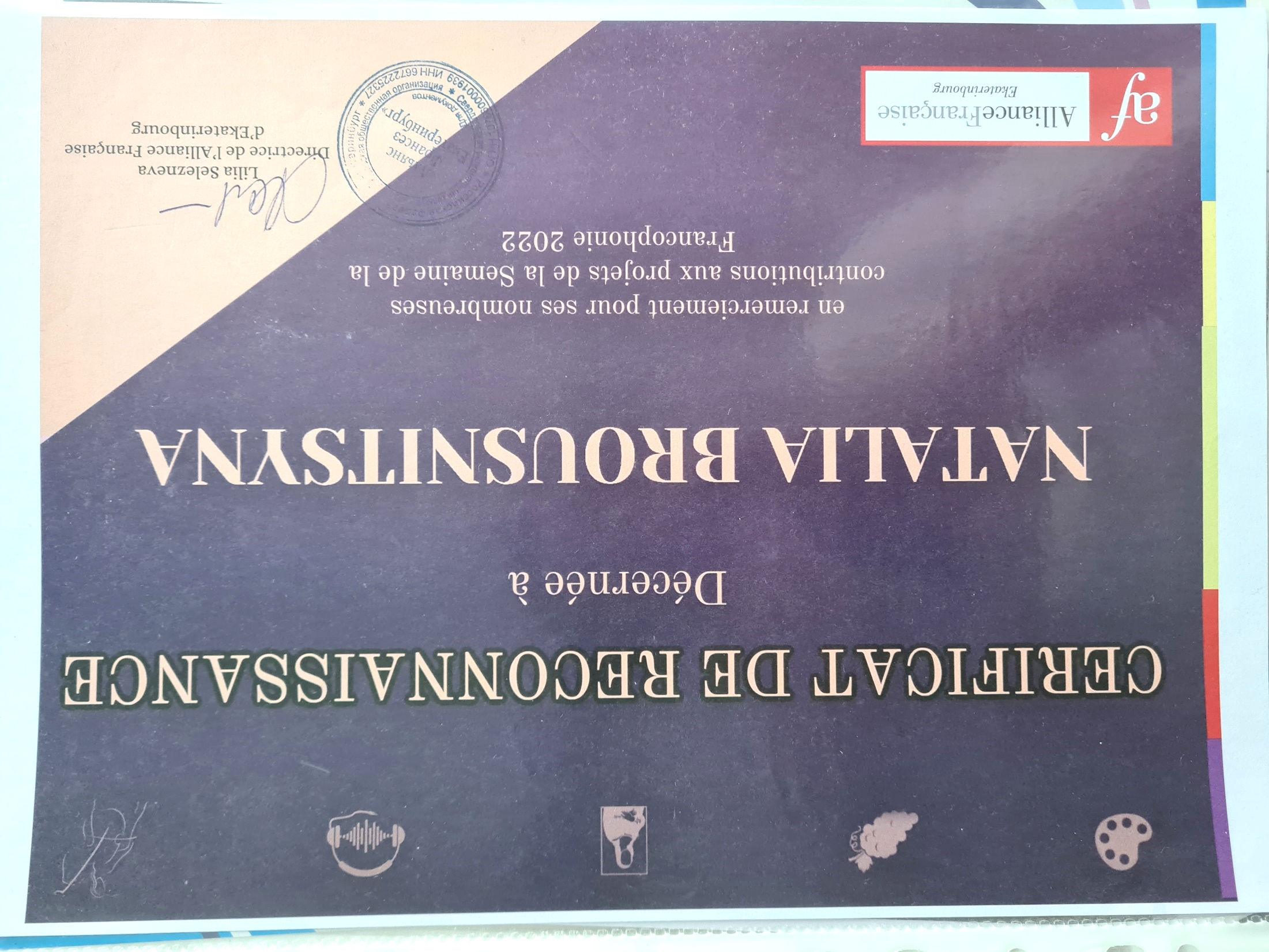 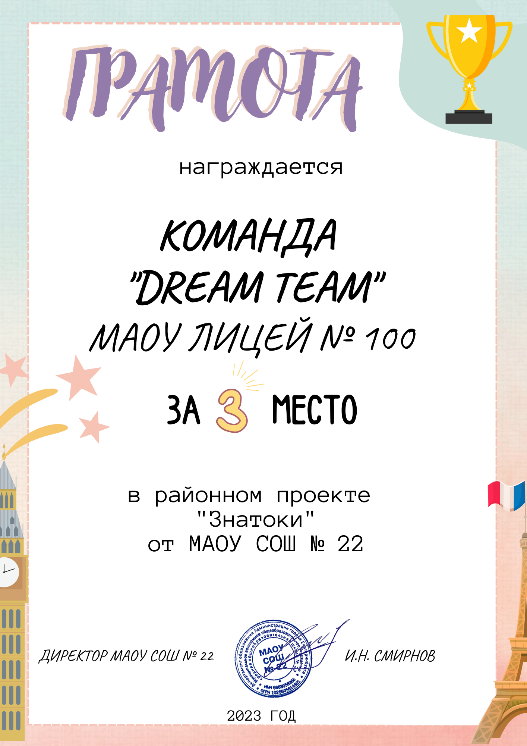 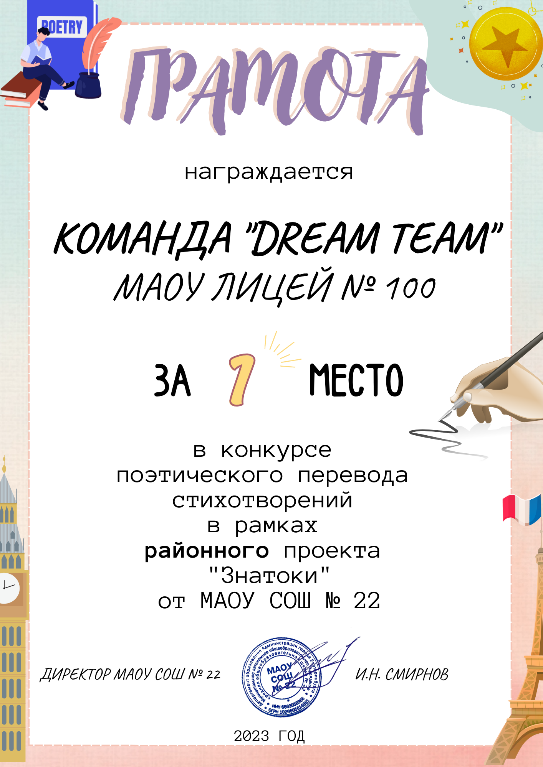 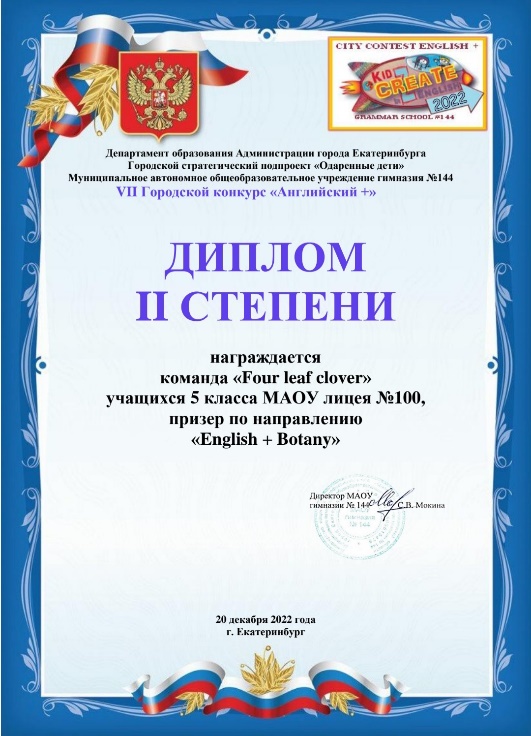 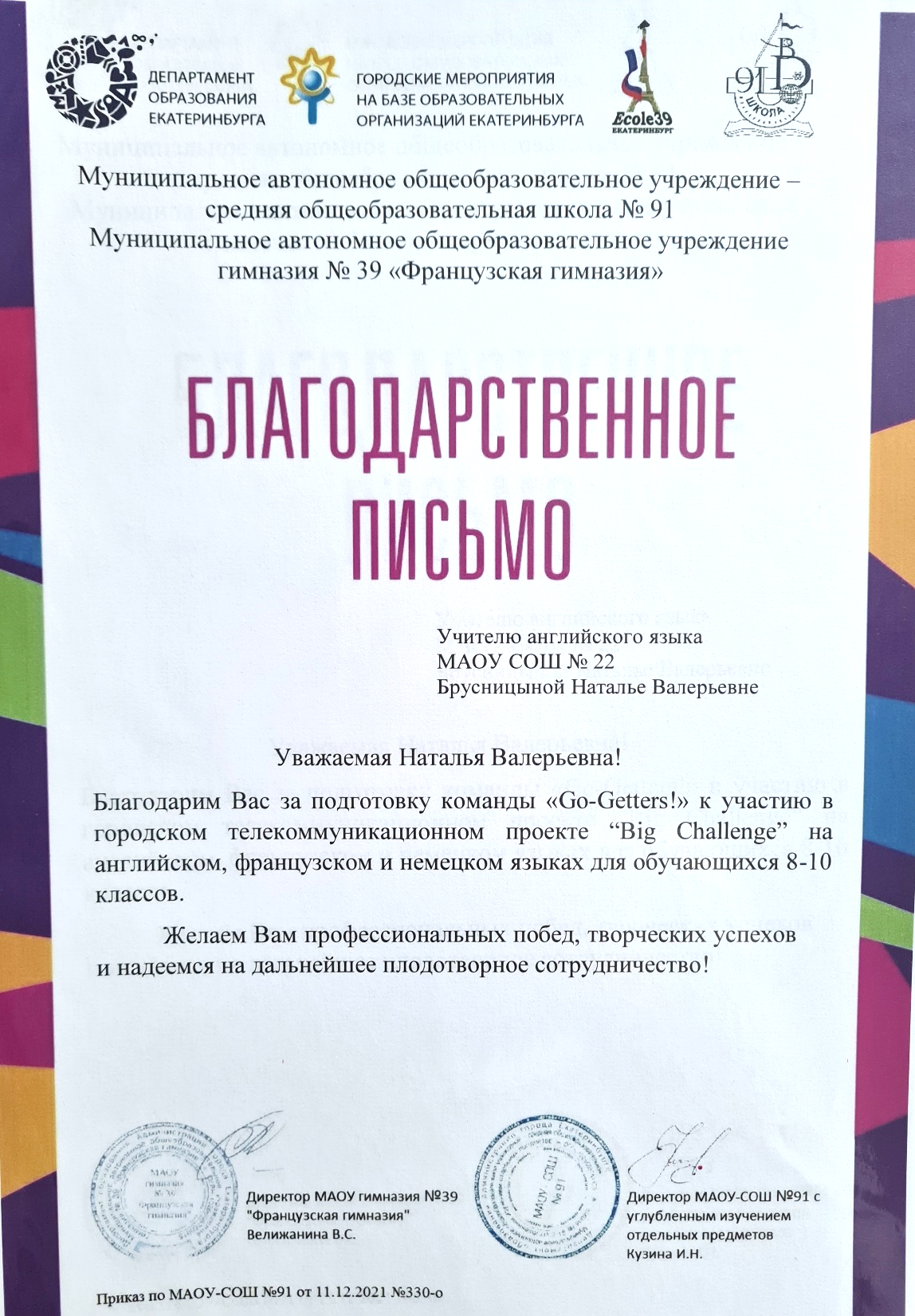 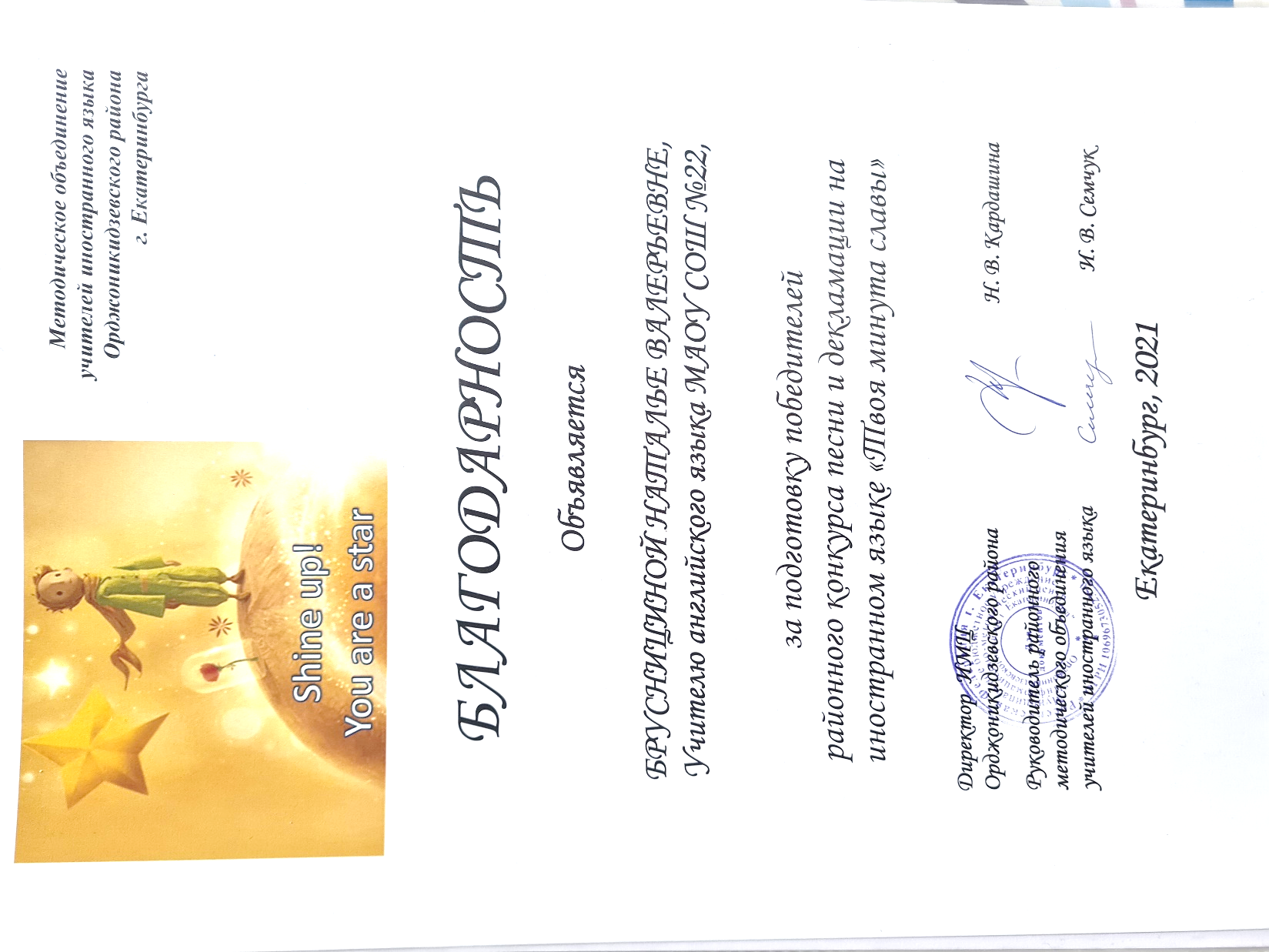 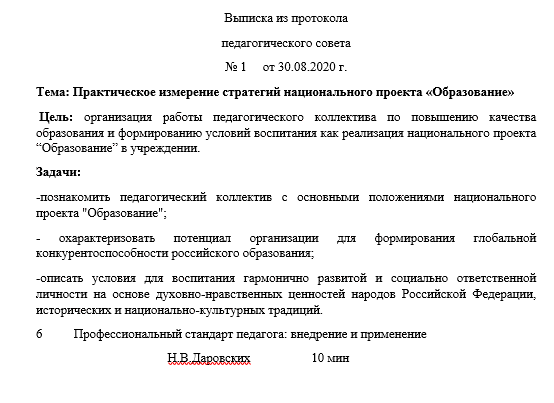 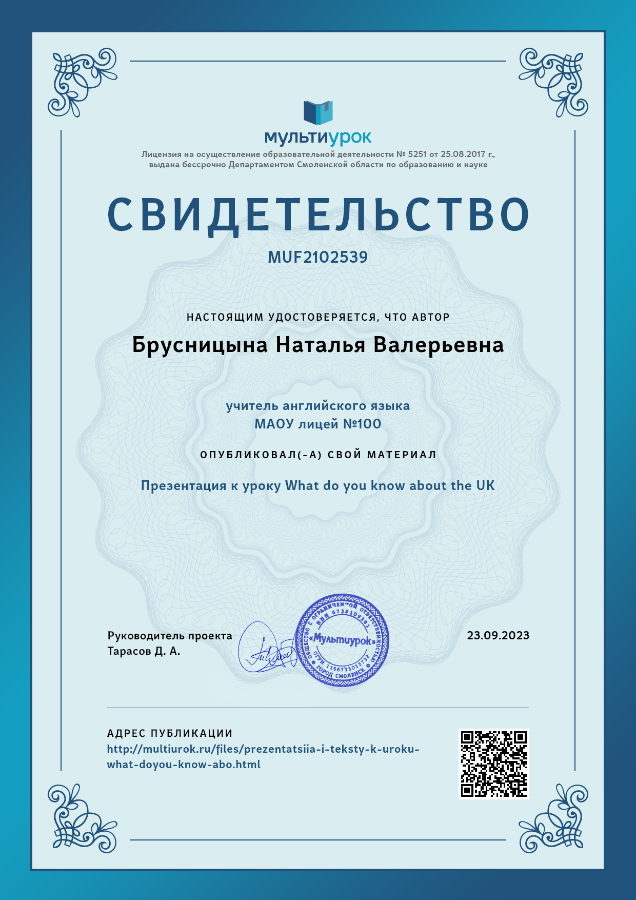 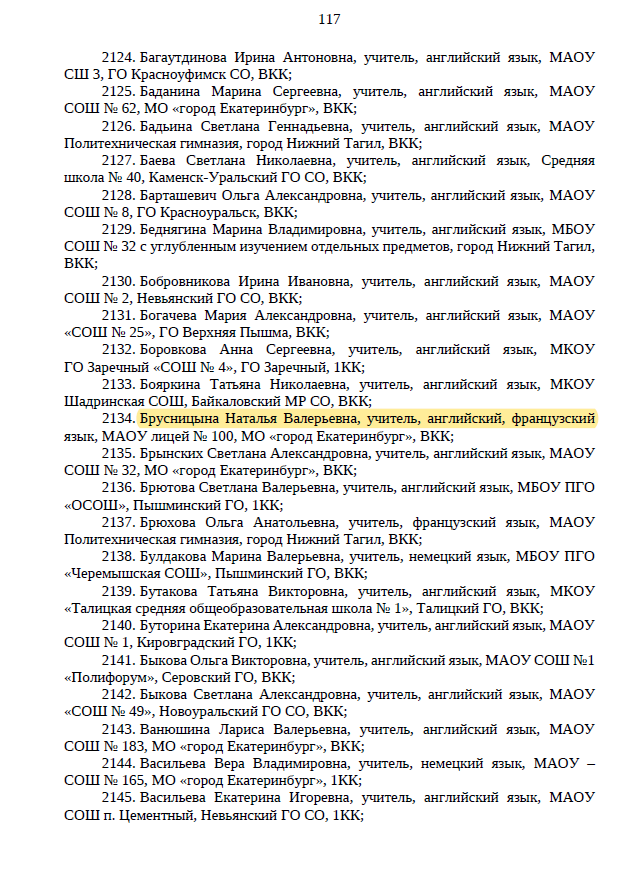